Merging local health & wellbeing data
Camille Seaberry
DataHaven
New Haven, CT
500 Cities Project
Collaboration between Robert Wood Johnson Foundation, CDC, CDC Foundation
Census tract-level data on 500 largest cities in the US
8 Connecticut cities
28 public health measures
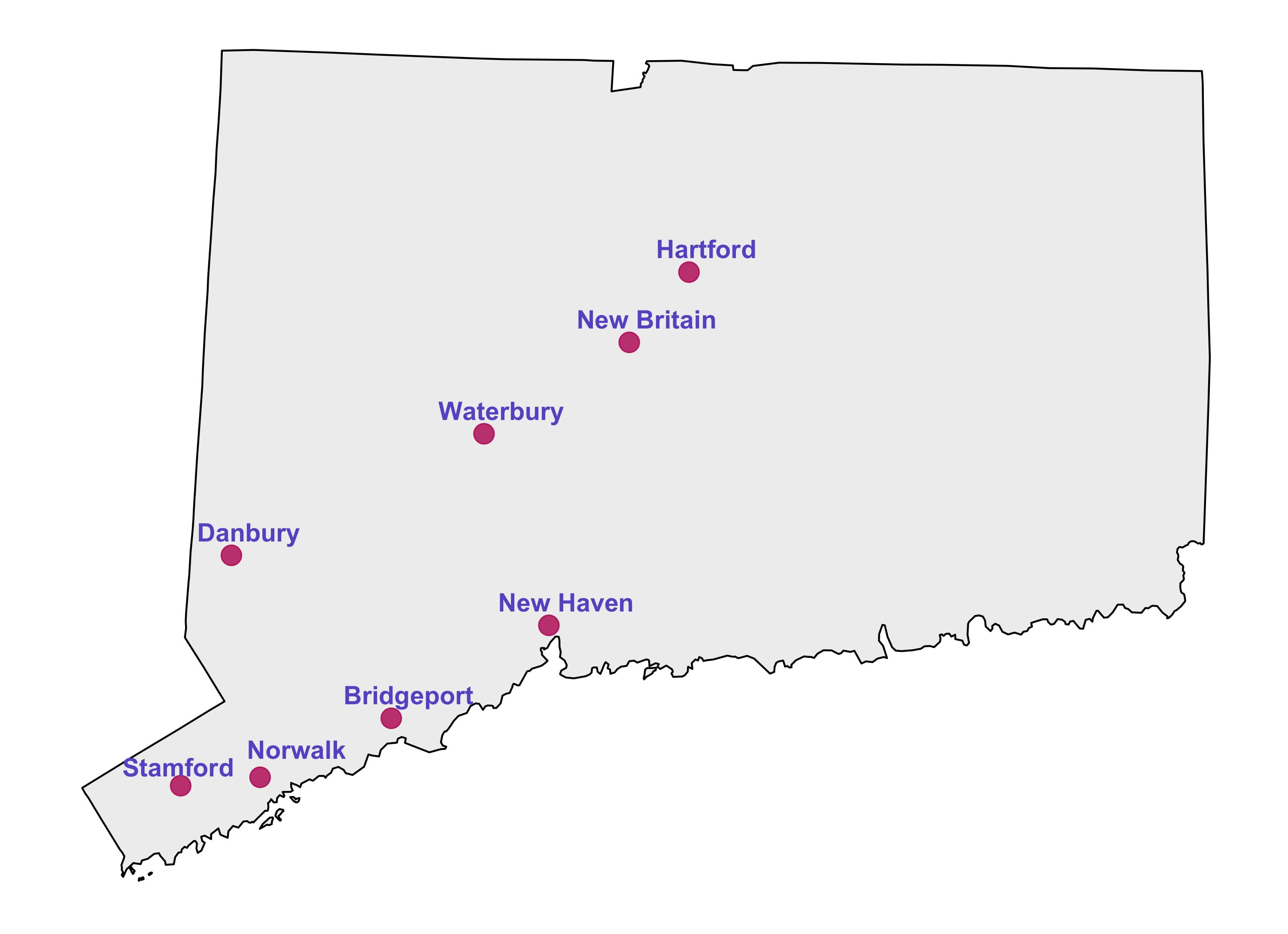 Interactive data visualization
Does this make data more approachable? Especially to communities it’s about?
CT: high wealth, high inequality
Connecticut has more concentrated poverty (and wealth) than most metros
2015 DataHaven report
Two urban Connecticuts
Higher-need tracts vs lower-need tracts:
2x denser
3x poverty rates
1/2 median household income
Higher-need tracts home to 76% of New Haven residents, 90% of Hartford residents
health disparities in the two urban connecticuts
Example: self-reported poor mental health
health disparities in the two urban connecticuts
Bringing together public health data + wellbeing data gives more holistic understanding of our communities
2015 DataHaven community wellbeing survey
Over 16,000 survey participants
Covers all 169 towns in CT
Captures unique measures, e.g.:
Underemployment
Financial security
Ability to afford basic needs
Wellbeing in the two urban connecticuts
Two New Havens?
Health disparities (stroke, diabetes)
Gaps in views of THE SAME services (trust in police, responsiveness of local government)
Regardless of zip code, see poor job prospects
And yet…
Signs of resilience: 76% satisfaction with area in New Haven higher-need zips
Linking data can highlight community assets
i.e. Don’t stigmatize higher-need communities!
Takeaway question: How can we use data mashups to build equitable communities?